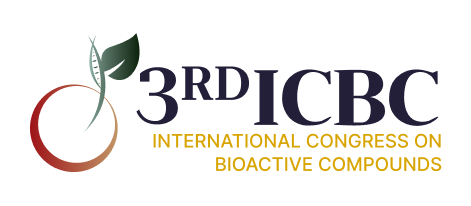 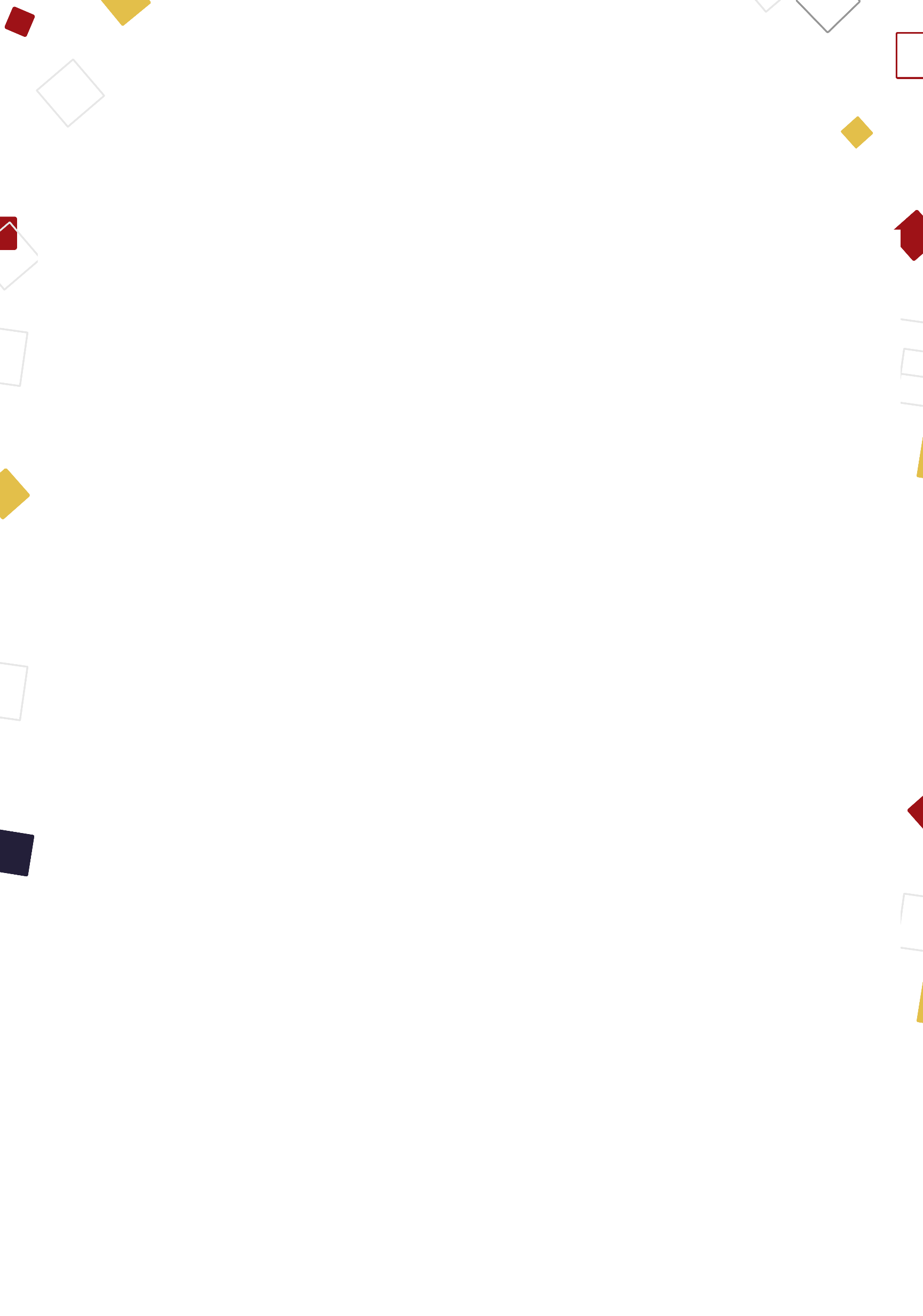 Logo (6,5cm height) of your institution
Logo (6,5cm height) of your institution
TITLE
Name 01a , Name 02b , Name 03a
email@aaa.com.br (Main Author´s email)a University 01, b University 02, P.O Box: 00000, CEP 99999-999, City, State, Country.
INTRODUCTION
RESULTS
Avoid  excessive use of text. Give preference to tables and figures to describe the results from your work. Nononononononononononononononononononononononononononononononononononononononononononononononononononononononononononononononononononononononononononononononononononononononononononononononononononononononononononononononononononononononononono

TABLE. Nononononononononnononononononnonoonnononononononono
You should write a short introduction.  Avoid writing a long text  Nonononononononononononononononononononononononononononononononononononononononononononononononononononononononononnonononononononononononononononononononononononononononononononononononononononononononononononononononononononononononononononononononononononononononononononononononononononononononononononononononononononononononononononononononononononononononononononononononononononononononononononononononononononononononononononononon
OBJECTIVE
nonononononononononononononononononononononononononononononononononononononononononononononononononononononononononononononononononononononononononononononononononononononononononononononononononononononononononononononononononononononononononononononononononononononnononononononononononononononononononononononononononononononononononononononononononononononononononononononononononononononononononononononononononononononononononononononononononononononononononononononononononononononononononononononononononononononononononononononononononononononononononononono
Nononononnonononononononononononononononononnononononononono
MATERIALS AND METHODS
Give preference to schemes and illustrations to describe the procedures employed in your work.
Nonononononononononononononononononononononononononononononononononononononononononononononononononononononononononononononononononononononononononononononononononononononononononononononononononononononononononononononononononononononononononononononononononononononononononononononononononononononononononononononononononononononononononononononononononononononononononononononononononononononononononononononononononononononononononononononononononononononononononononononononononononononononononononononononononononononononononononononononononononononononononononononononononononononononononononononononononononononononononononononononononononononononononononononononononononononononononononononononononoonononononononononononononononononononononononononononononononononononononononononononononononononononononononononononononononononononononononononononononononononononononononononononononononononononononononononononononononononononononononononononononononononnononononononononononononononononononononononononononononononononononononononononononononononononononononononononononononononononononononononononononononononononononononononononononononononononononononononononononononononononononononononononononononononononononononononononononononononononononononononononononononononononononononononononononononononononononononononononononononononononononononononononononononononononononononononononononononononononononononononononononononononononononononononononononononononononononononononononononononononononononononononononononononononononononononononononononononononononononononononononononononononononononononononononnonononononono
FIGURE 1. noonononononononononononononononon
CONCLUSIONS
You should give bullet point that convey the core findings of your research. Nonononononononononononononononononononononononononononononon
Nonononononononononononononononononononononononononononononononononononononononononononononononononononononononononononono
ACKNOWLEDGEMENTS
Don’t forget to cite the funding agencies. Nonononononononononononononononononononononononononononononononononononononononononononononononononononononononononononononononononononononononononononononononononononononononononononononononononononononononononono
REFERENCES
You should add a small list (up to 5 references) for the work presented. 
Nonononononononononononononononononononononononononononononononononononononononononnonononononononononononononononononononononononononononononononononoonononononononononononononononononononononononononononononononono